KA220-YOU-Cooperation partnerships in youth
GREENWORLD
2021-1-DE04-KA220-YOU-000029209
Çerokider@
The European Commission's support for the production of this publication does not constitute an endorsement of the contents, which        
reflect the views only of the authors, and the Commission cannot be held responsible for any use which may be made of the information contained therein. Project Number: 2021-1-DE04-KA220-YOU-000029209 
      For more details visit our official website: https://www.e-greenworld.org/
2021-1-DE04-KA220-YOU-000029209
PARTNERS
Çerokider@
The European Commission's support for the production of this publication does not constitute an endorsement of the contents, which        
reflect the views only of the authors, and the Commission cannot be held responsible for any use which may be made of the information contained therein. Project Number: 2021-1-DE04-KA220-YOU-000029209 
      For more details visit our official website: https://www.e-greenworld.org/
Module 1: Ethical and Aesthetic Values in 
Environmental Education
In this first module, we will delve into the world of environmental education, specifically focusing on the significance of ethical and aesthetic values. Environmental education is much more than just acquiring knowledge about the environment. It's a comprehensive learning journey that fosters a sense of responsibility and appreciation for the natural world. We will explore how integrating these values shapes our environmental attitudes and behaviors.
The European Commission's support for the production of this publication does not constitute an endorsement of the contents, which        
reflect the views only of the authors, and the Commission cannot be held responsible for any use which may be made of the information contained therein. Project Number: 2021-1-DE04-KA220-YOU-000029209 
      For more details visit our official website: https://www.e-greenworld.org/
The Importance of Environmental Education

Environmental education is a comprehensive learning process.
It fosters conscious and ethical perspectives on environmental issues.
Considers the relationships between nature, ethics, and aesthetics
The European Commission's support for the production of this publication does not constitute an endorsement of the contents, which        
reflect the views only of the authors, and the Commission cannot be held responsible for any use which may be made of the information contained therein. Project Number: 2021-1-DE04-KA220-YOU-000029209 
      For more details visit our official website: https://www.e-greenworld.org/
The Role of Ethical Values

Environmental education emphasizes ethical values.
Develops a responsible attitude towards nature.
Includes issues like sustainable management, fair resource use, and environmental justice.
The European Commission's support for the production of this publication does not constitute an endorsement of the contents, which        
reflect the views only of the authors, and the Commission cannot be held responsible for any use which may be made of the information contained therein. Project Number: 2021-1-DE04-KA220-YOU-000029209 
      For more details visit our official website: https://www.e-greenworld.org/
Environmental Ethics
In this presentation, we'll explore the concept of environmental ethics, 
the branch of moral philosophy that examines ethical issues related to the environment. 
We'll delve into different approaches to environmental ethics,
 their core principles, and how they can guide us towards building a more sustainable future.
What is Environment and Ethics?
Environment: Everything essential for human life and well-being, including the natural world (plants, animals, water, air, soil) and the human-made world (buildings, roads, vehicles).
Ethics: A moral philosophy that serves as a guide for distinguishing right from wrong and good from bad. It provides a broad perspective for evaluating individual behaviors and actions.
The European Commission's support for the production of this publication does not constitute an endorsement of the contents, which        
reflect the views only of the authors, and the Commission cannot be held responsible for any use which may be made of the information contained therein. Project Number: 2021-1-DE04-KA220-YOU-000029209 
      For more details visit our official website: https://www.e-greenworld.org/
Approaches to Environmental Ethics
Anthropocentrism: Nature's value depends on its benefit to humans.
Ecocentrism: Nature has intrinsic value independent of humans.
Sentientism: Ethical status for beings capable of sensation (animal rights).
Ethical Anthropocentrism: Nature has value for itself and for humans.
Ecofeminism: Connects environmental issues with gender equality.
The European Commission's support for the production of this publication does not constitute an endorsement of the contents, which        
reflect the views only of the authors, and the Commission cannot be held responsible for any use which may be made of the information contained therein. Project Number: 2021-1-DE04-KA220-YOU-000029209 
      For more details visit our official website: https://www.e-greenworld.org/
Additional Environmental Ethics Approaches
Life-Centered Ethics
Ethics of Respect for Life: All living beings have intrinsic value and deserve respect.
Ethics of Respect for Nature: Nature itself has intrinsic value and deserves respect.
Gaia (Living World) Approach: Earth is a living organism, all living entities are interconnected.
Animal Rights Approach: Animals have rights similar to humans (right to be protected from suffering).
Ecocentric Ethics (Holistic Environmental Ethics)
Earth Ethics: Nature has intrinsic value on its own, a holistic entity.
Deep Ecology: Nature has intrinsic value, its preservation takes precedence over human interests.
Social Ecology Approach: Environmental issues stem from the structure of human societies.
The European Commission's support for the production of this publication does not constitute an endorsement of the contents, which        
reflect the views only of the authors, and the Commission cannot be held responsible for any use which may be made of the information contained therein. Project Number: 2021-1-DE04-KA220-YOU-000029209 
      For more details visit our official website: https://www.e-greenworld.org/
Best practices we have in our institution, in our city 
or country even in the partners’ countries
Sustainable Development Project in Mersin
Climate Change Combat Project in Mersin
Green Economy Project in Mersin
Environmental Protection Project in Me
Zero Waste Project in Mersin
The European Commission's support for the production of this publication does not constitute an endorsement of the contents, which        
reflect the views only of the authors, and the Commission cannot be held responsible for any use which may be made of the information contained therein. Project Number: 2021-1-DE04-KA220-YOU-000029209 
      For more details visit our official website: https://www.e-greenworld.org/
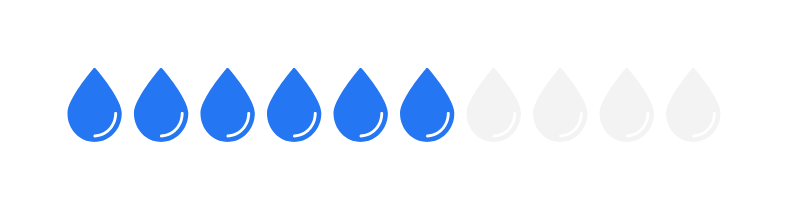 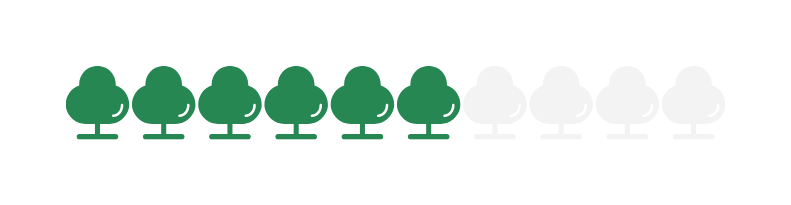 Links to videos concerning the topic
Further reading sources about the module
• Environmental Ethics: An Introduction by Holmes Rolston, III https://www.briangwilliams.us/natural-environment/holmes-rolston-iii-1.html 
• A Sand County Almanac by Aldo Leopold https://www.aldoleopold.org/about/aldo-leopold/sand-county-almanac/ 
• Deep Ecology: Living as if Nature Mattered by Arne Naess https://www.amazon.com/Deep-Ecology-Living-Nature-Mattered/dp/0879052473 
• The Ethics of the Environment by Robin Attfield https://www.taylorfrancis.com/books/edit/10.4324/9781315239897/ethics-environment-robin-attfield 
• Environmental Ethics: Readings in Theory and Application by Louis P. Pojman and Paul W. Taylor https://www.amazon.com/Environmental-Ethics-Paul-Pojman/dp/0538452846
• Environmental Ethics by Crash Course Philosophy https://m.youtube.com/watch?v=fKtxKkHnJpc 
• Ethics of Nature by Stanford Encyclopedia of Philosophy https://plato.stanford.edu/entries/ethics-environmental/ 
• What is Environmental Ethics? by The Guardian https://www.theguardian.com/environment/ethical-living 
• Environmental Justice by Dr. Beverly Daniel Tatum https://www.beverlydanieltatum.com/ 
• Climate Change and Environmental Ethics by Dr. Stephen Gardiner https://yaleclimateconnections.org/2009/10/perfect-moral-storm/
The European Commission's support for the production of this publication does not constitute an endorsement of the contents, which        
reflect the views only of the authors, and the Commission cannot be held responsible for any use which may be made of the information contained therein. Project Number: 2021-1-DE04-KA220-YOU-000029209 
      For more details visit our official website: https://www.e-greenworld.org/
Implementation activities for the content of module
Environmental education instills responsibility and conservation awareness.
Ethical and aesthetic values deepen students' connection with the environment.

Respecting All Living Beings: Emphasize respect for all life forms.
Understanding Human Impact: Discuss ethical consequences of human actions.
Taking Responsibility: Teach students to mitigate their environmental impact.

Field Trips to Natural Areas: Experience nature's beauty firsthand.
Nature Documentaries and Photographs: Appreciate nature's beauty through media.
Appreciating Nature's Beauty: Develop sensitivity to nature's aesthetic value.
The European Commission's support for the production of this publication does not constitute an endorsement of the contents, which        
reflect the views only of the authors, and the Commission cannot be held responsible for any use which may be made of the information contained therein. Project Number: 2021-1-DE04-KA220-YOU-000029209 
      For more details visit our official website: https://www.e-greenworld.org/
Thank you!
The European Commission's support for the production of this publication does not constitute an endorsement of the contents, which        
reflect the views only of the authors, and the Commission cannot be held responsible for any use which may be made of the information contained therein. Project Number: 2021-1-DE04-KA220-YOU-000029209 
      For more details visit our official website: https://www.e-greenworld.org/